What new ethical questions have emerged in CLINICAL RESEARCH as a result of the crisis?
Martin Krauss
Managing Director, FGK Clinical Research GmbH
President, Federal Association of CROs Gemany (BVMA)
November 13, 2020
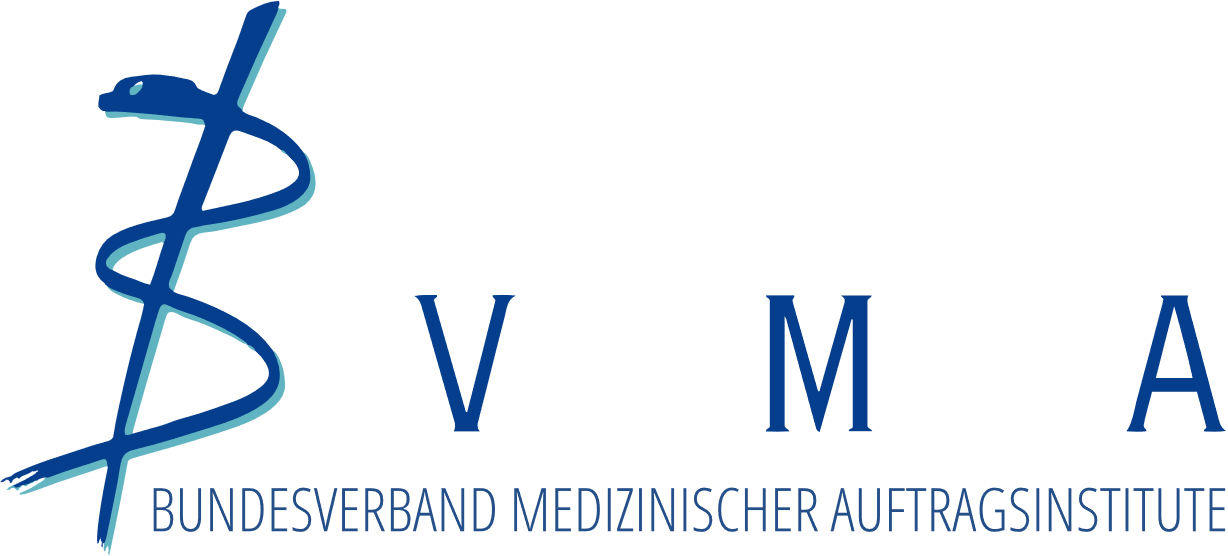 AGENDA
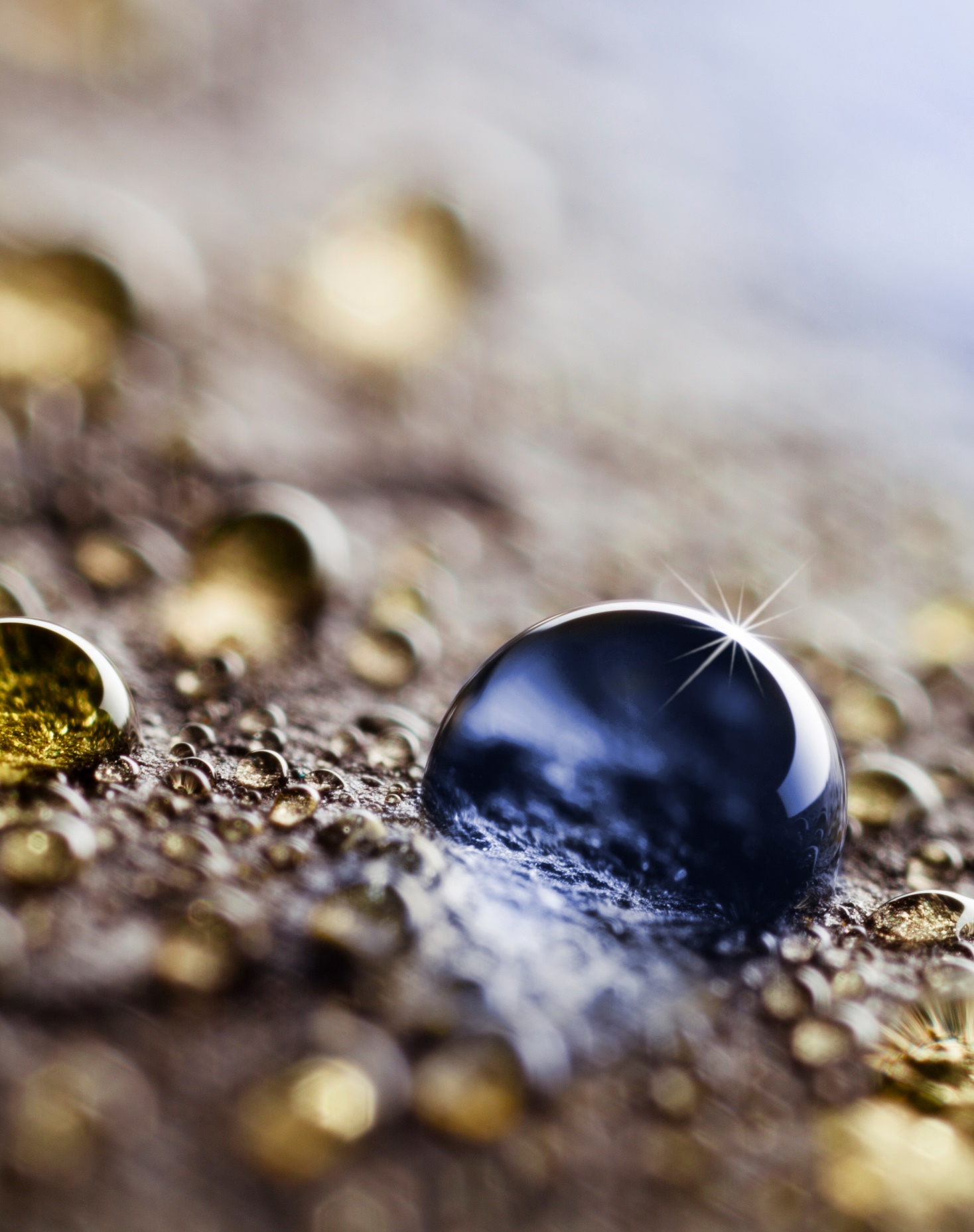 1
Impact of Covid-19 to Clinical Trials
2
Impact of Covid-19 to Clinical Research
3
Clinical Research for Covid-19
“Summary”
4
1
impact of covid-19 to clinical trials
Ongoing clinical trials
Stopped, halted or slowed down recruitment
Patient visits delayed or cancelled
Proper drug supply impaired
Inpatient studies suffered from capacity overload
Limited resources at hospitals
Safety of patients and health care workers
Consequence
Hospitals cancelled commitment to protocol-compliant conduct
Insufficient reporting of safety
Limited assessment of endpoints (missing values) –> need more patients
Lower data quality
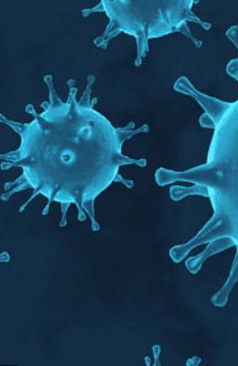 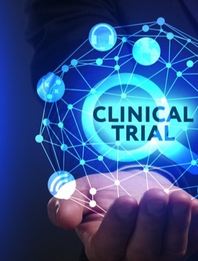 1
impact of covid-19 to clinical trials
Risk evaluation and preventive actions for ongoing studies due to the pandemic
Suitable measures were for example:
IMP shipment directly to patients
Implementation of telephone visits instead or in addition to  F2F patient visits
Documentation of Covid-19 specific circumstances/issues

Some examples of potential consequences:
Case numbers had to be recalculated or other effects on data quality had to be statistically assessed.
Termination of study as treated patient group seemed particularly vulnerable to the virus
Adaptation of study procedures
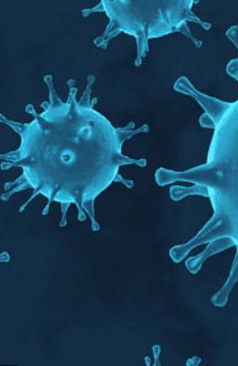 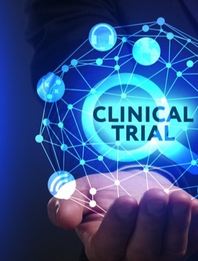 1
impact of covid-19 to clinical trials
EMA Guidance on the Management of Clinical Trials during the COVID-19 (Coronavirus) pandemic, Version 1 (20/03/2020)

“The feasibility of starting a new clinical trial or including new trial participants in an ongoing trial should be critically assessed by sponsors. “

Critics: 	Authorities tried hard to keep the accustomed routines unchanged.

New approaches were neglected though urgently needed:
Remote source data verification
Drug supply direct to patients
Remote visits etc. etc.
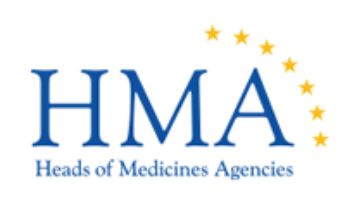 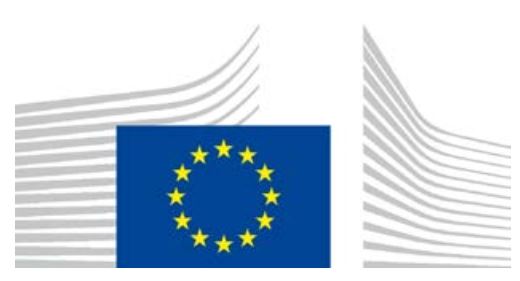 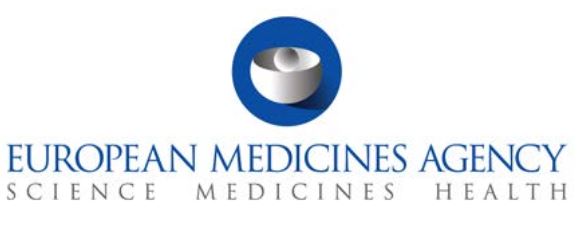 2
impact of covid-19 to clinical research
On clinical research in general (except Covid-19 trials)
Planning delayed
Authorization delayed
Reluctance of sites to perform new trials
Financing

Consequence
Delaying development -> subsequent delaying availability of new treatments, even for still life-threatening diseases or unmet medical needs
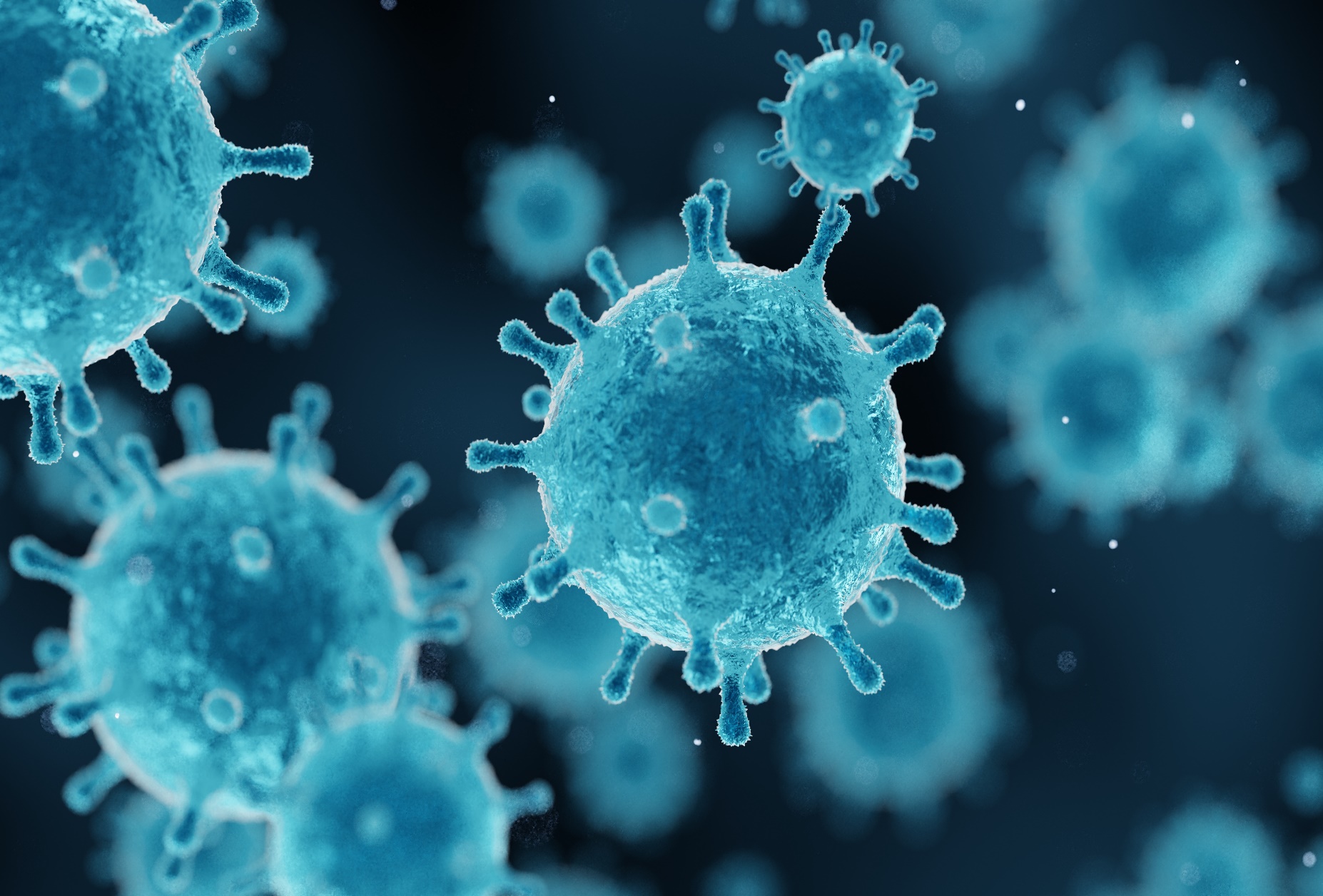 2
impact of covid-19 to clinical Research
EU agrees on coronavirus stimulus package 
On 21 July 2020, the EU leaders agreed on a 750 billion-euro recovery fund – based partly on common borrowing. More than half of the funding (390 billion) is to be allotted as grants, and 360 billion in loans.


Consequence for research program “Horizon Europe” 2021-2027
Horizon Europe was reduced within the negotiations from initial 120 billions to about 81 billions only
-> Innovation and Research is not important enough!
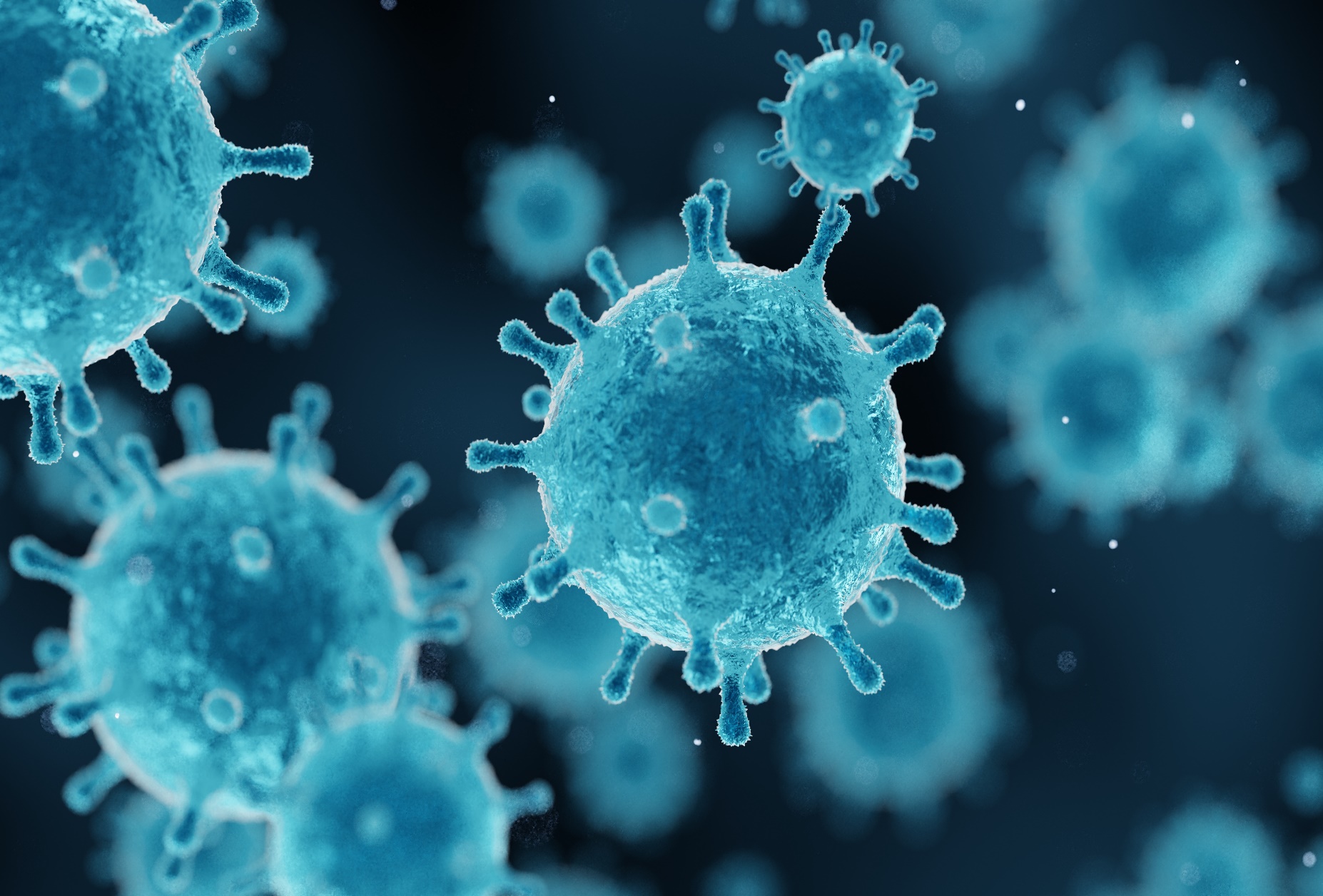 3
Clinical research for covid-19
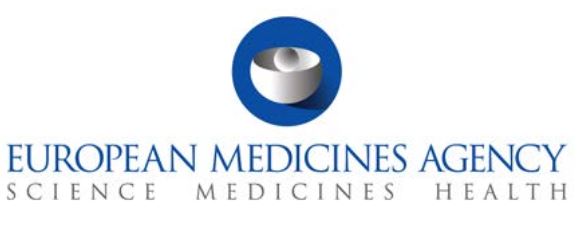 Focusing on regulatory small pieces instead of coordination and standardization

Example*:
At least 18 clinical trials testing hydroxychloroquine, requiring 75,000 patients alone in USA, some as uncontrolled trials -> some will not be able to provide robust results -> waste of time and resources
-> unnecessary risk to patients

Missing standardization
No core set of data
No uniform definition of endpoints
Data sharing and pooling difficult
Complicates comparison across trials
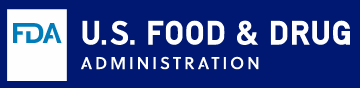 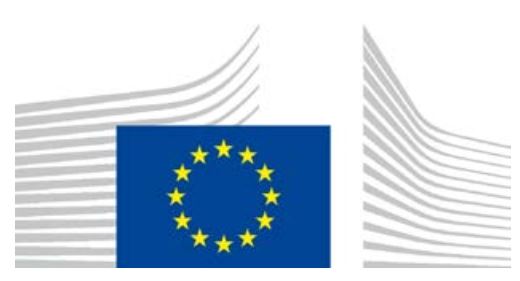 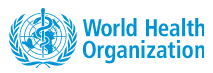 *London AJ, Kimmelman, . Against pandemic research exceptionalism. Science 2020; 368: 476-477
3
Clinical research for covid-19
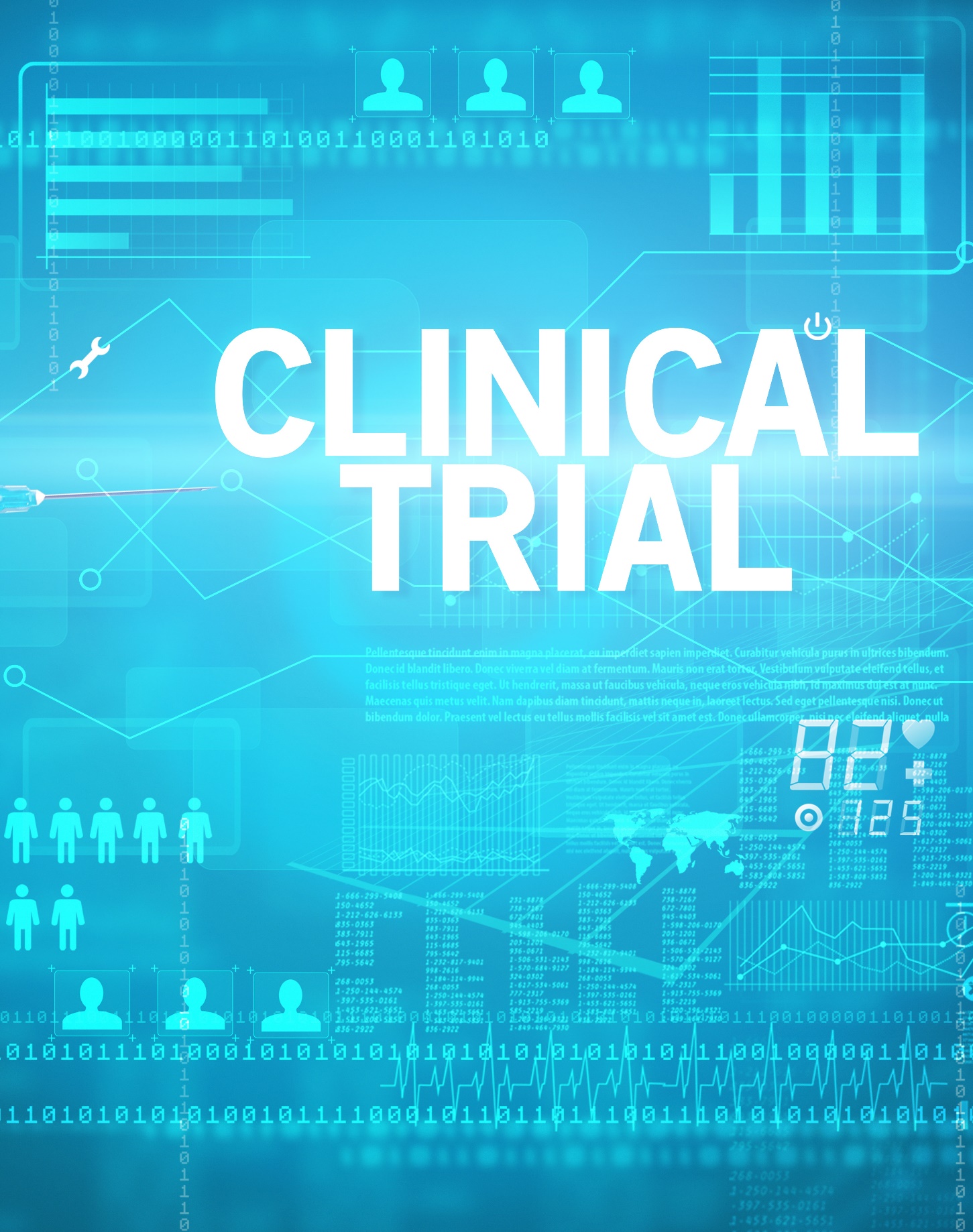 Human Challenge studies in Covid-19
A human challenge study is a clinical trial for a vaccine involving the intentional exposure of the volunteer to the virus.
The UK government has signed a contract (Oct 2020) for the first human challenge studies for the novel coronavirus.

Challenge Trials are discussed controversially:
More efficient, fewer volunteers
Accelerating the development of the most promising vaccines

Exposing subjects to dangers
Especially if there is no fail-safe treatment for the underlying disease (Covid-19)
Young, healthy volunteers are not representative of the wider population
COVID-19
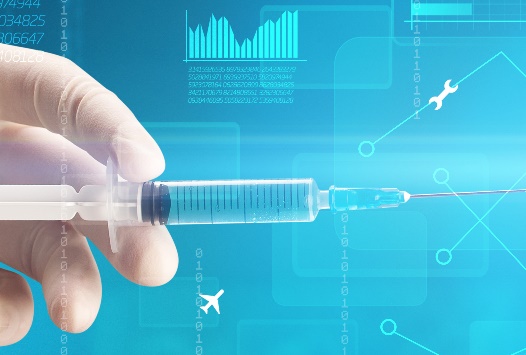 4
“summary”
Exceptions to high standards
Evidence based trial regulation
Coordination, harmonization, standardization
Challenge studies
System relevance of Clinical Research, especially for life-threatening diseases or unmet medical needs
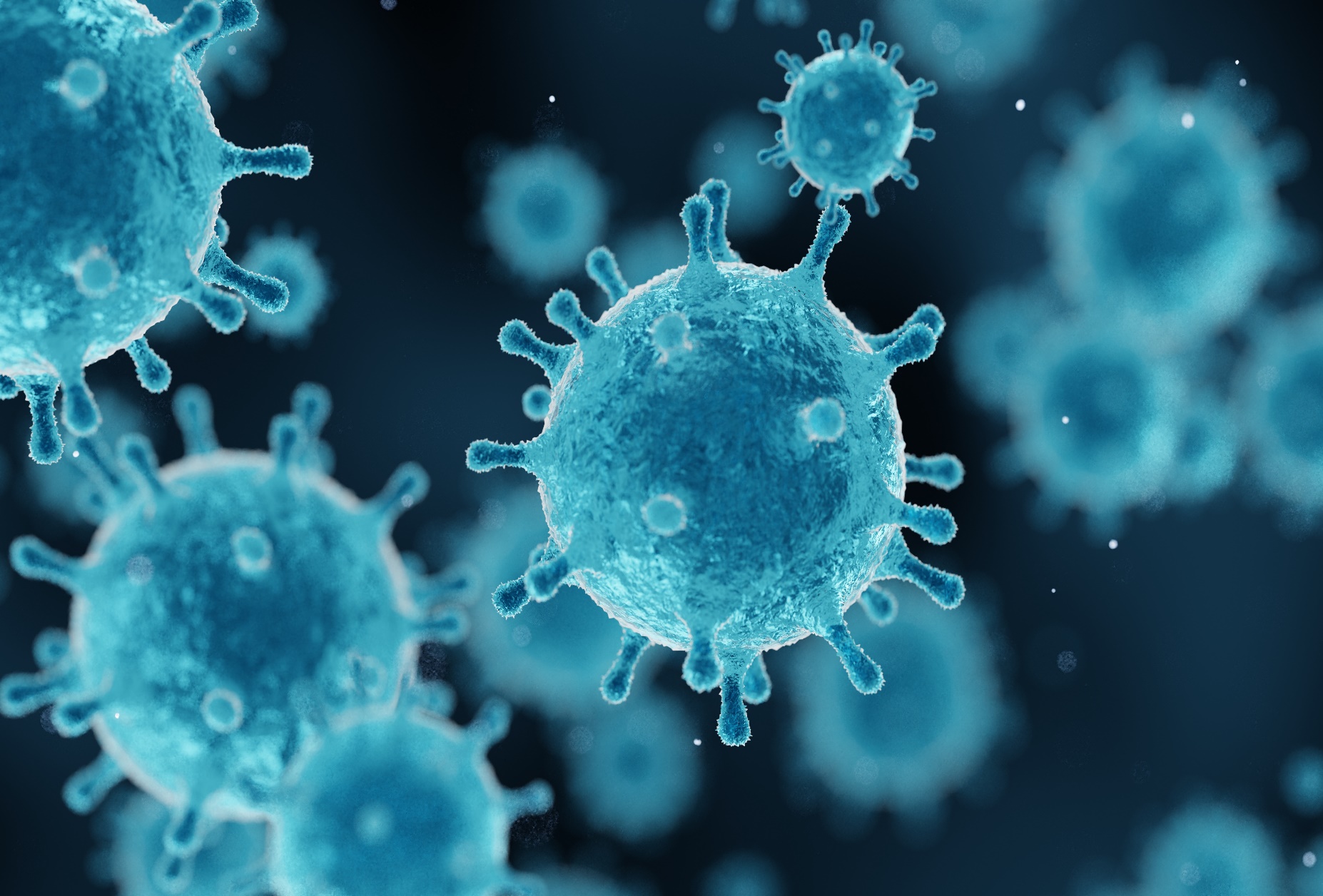 Thank you for your attention!
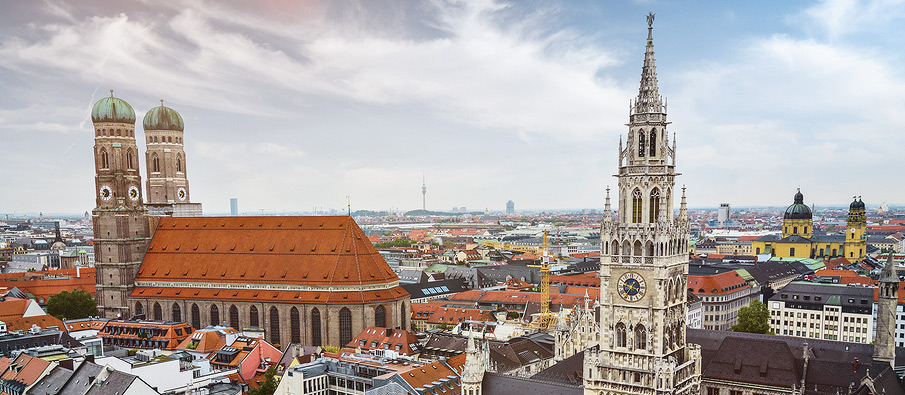 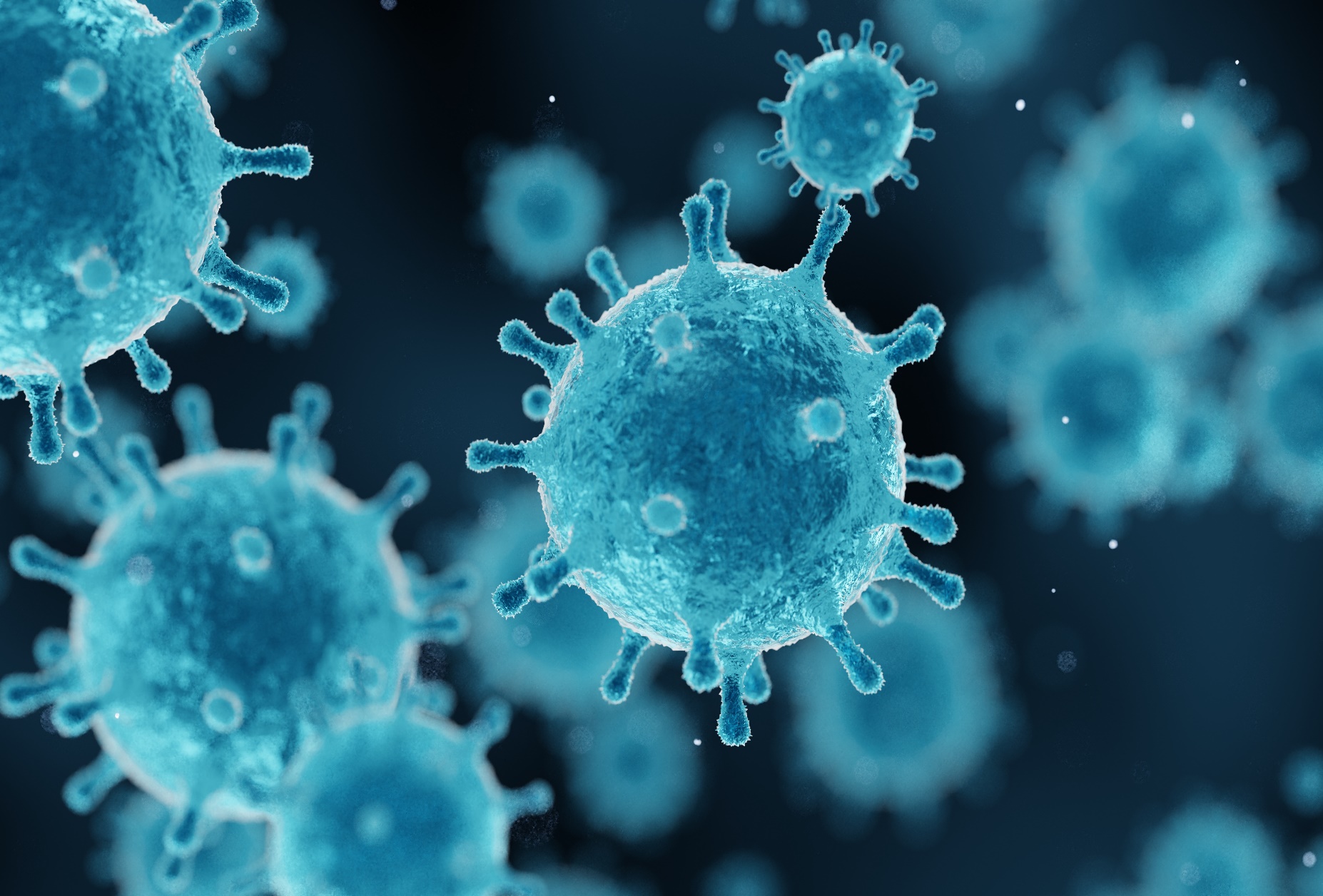